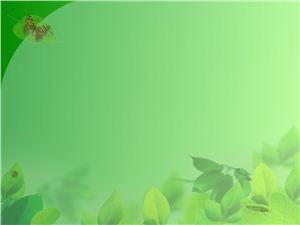 Загадки 
о деревьях и кустарниках
для детей
Шайдурова Валентина Федоровна
Учитель английского языка
ГБОУ «Школа №106»
Санкт-Петербург
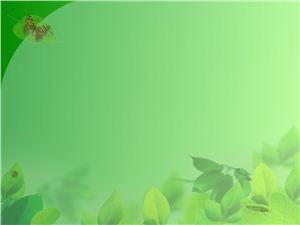 И лист и почки – все врачует,И сок – целебное сырье.Шумит от ветра, если дует,Краса России – ствол ее.
(Береза – Betula L.)
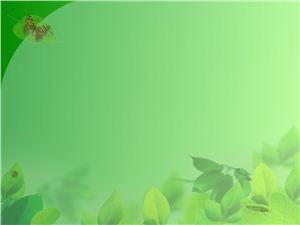 На верхушке гроздья,А пониже – гвозди.
(Боярышник – Crataegus L.)
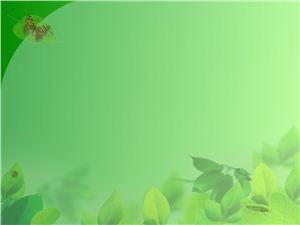 У нее кусты высоки, густы,Ствол и ветки трубкой очень хрупкой.Ягоды красны, да невкусны.
(Бузина – Sambucus L.)
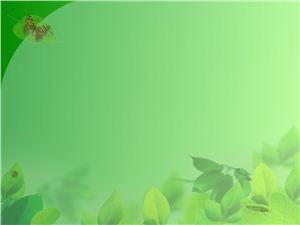 Богатырского сложения,Он раскидист и высок.Желуди на нем растут.Как его зовут?
(Дуб – Quercus L.)
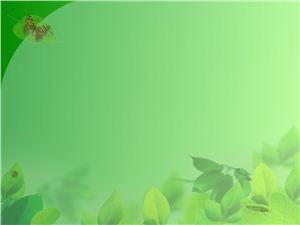 По округе славитсяЗеленая красавица:Сарафан – как колокол,По земле да волоком,Шапочка – с опушечкой,С острою макушечкой.
(Ель – Picea A. Dietr.)
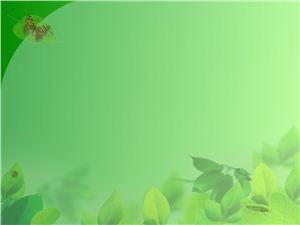 Она всегда вдоль рек растет.О ней все много песен знают.За то, что клонит ветви внизЕе плакучей называют.
(Ива – Salix L.)
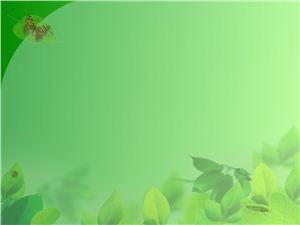 Весной – беленая,Летом – зеленая,Осенью – каленая,Зимой – хваленая.
(Калина – Viburnum L.)
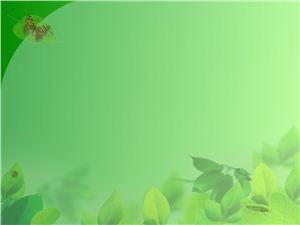 Лист его – Канады знак.Дерево зовется как?
(Клен – Acer L.)
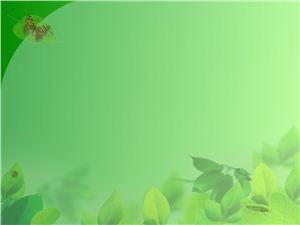 Цветет позднее всех деревьев,Лекарственны ее цветы,Коль их заваришь – то простудойБолеть не будешь больше ты.
(Липа – Tilia L.)
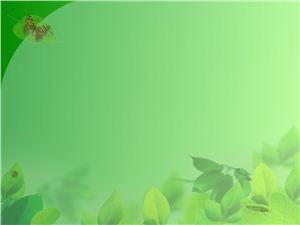 У маленькой елочкиКолкие иголочки,Шарики синие,Словно бы в инее!
(Можжевельник – Juniperus L.)
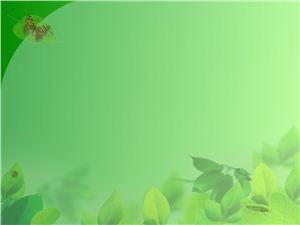 Одеться не успела, а сережки надела.Платье надевала – серьги потеряла.Падали под ножки красные сережки.
(Ольха – Alnus Hill)
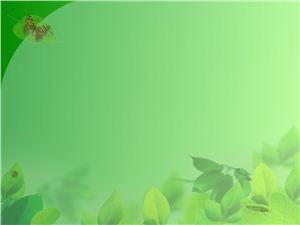 Как зовут ее, кто знает?Ветра нет, а лист дрожит,Нечисть, скверну отгоняет,Если кол ее забит.
(Осина – Populus tremula L.)
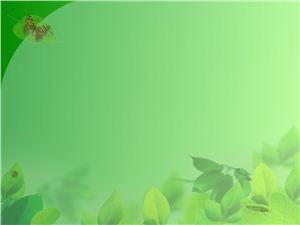 Осень в город к нам пришла,Красный факел зажгла.Здесь пернатые снуютИ, галдя, его клюют.
(Рябина – Sorbus L.)
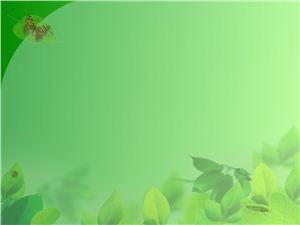 Куст красивый за окномРасцветает майским днем.Что ни ветка – то букет,И душистей веток нет.
(Сирень – Syringa L.)
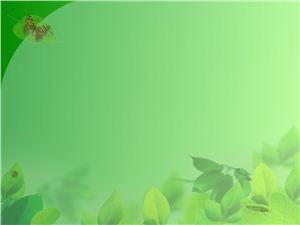 У меня длинней иголки, чем у елки.Очень прямо я расту в высоту.Если я не на опушке,Ветви – только на макушке.
(Сосна – Pinus L.)
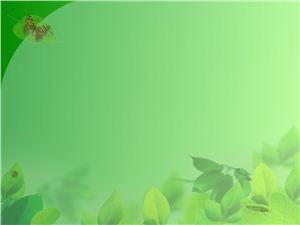 Чей пух по городу летает?Среди июля – снегопад.Прохожие его ругают,А это ветер виноват.
(Тополь – Populus L.)
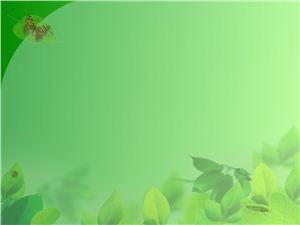 Будто снежный шар бела,По весне она цвела,Нежный запах источала.А когда пора настала,Разом сделалась онаВся от ягоды черна.
(Черемуха – Padus Hill)
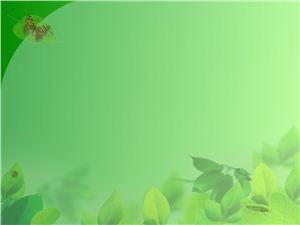 (Чертополох – Carduus L.)
Где-то в чаще дремучей,За оградой колючей,У заветного местечкаЕсть волшебная аптечка:Там красные таблеткиРазвешаны на ветке.
(Шиповник – Rosa L.)
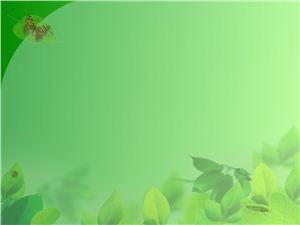 Источник
http://www.twirpx.com/file/451146
http://festival.1september.ru/articles/644970